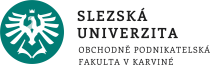 Regionální ekonomika a politika
Ing. Kamila Turečková, Ph.D.
4

REGIONÁLNÍ POLITIKA A JEJÍ CÍLE
1
Obsah
Regionální politika
Teoretické přístupy k regionální politice	
Typy regionální politiky
Cíle regionální politiky
Nositelé regionální politiky (obecné pojetí)

Klíčová slova: Cíle regionální politiky, endogenní přístup k regionální politice, keynesiánské pojetí regionální politiky, kraj, neoklasické pojetí regionální politiky, nositelé (aktéři) regionální politiky, region, regionální politika, regionální rozvoj, současná regionální politika, tradiční regionální politika.
2
1) Regionální politikadefinice
Regionální politika je cílevědomá činnost institucí veřejné správy směřující ke zlepšení socioekonomické úrovně na spravovaném území jednotlivých regionů.
Zahrnuje ekonomická i neekonomická opatření týkající se veřejného i soukromého sek-toru, které řeší meziregionální nerovnováhy a disproporce mezi, i uvnitř, regionu. 
Jedná se o všechny přímé i nepřímé intervence institucí veřejného sektoru (státní správy i samosprávy) směřující ke zlepšení sociálního rozdělení ekonomických efektů v prostorovém rozložení území státu. 
Regionální politika se snaží pozitivně ovlivňovat rozvoj určených geografických celků, jeho dynamiku a strukturu, a to v úzké součinnosti s jinými odvětvovými politikami, zejména s politikou strukturální a urbanistickou, které rozšiřuje o regionální rozměr.
3
1) Regionální politikapředpoklady a důvody realizace RP
Mezi předpoklady realizace regionální politiky patří: 
(1) existence meziregionálních rozdílů a regionálních problémů, 
(2) politická vůle meziregionální rozdíly a problémy řešit,
(3) ekonomické možnosti země řešení problémů a disparit financovat.
Důvodů, proč regionální politiku realizovat, je několik. Všechny mají paralelu v existenci nežádoucích regionálních rozdílů, které mají vliv na ekonomické bohatství regionů. Ekonomická úroveň významným způsobem určuje sociální podmínky a kvalitu života v regionech a má tak také politický rozsah. Důvody existence regionální politiky tak můžeme členit na ekonomické, sociální, ekologické a politické.
4
1) Regionální politikadůvody existence RP
Ekonomické faktory jsou považovány za nejvýznamnější. 
Ekonomické faktory podněcující existenci regionální politiky jsou spojeny s plným využitím výrobních faktorů, úsilím o rovnovážný ekonomický růst, požadavkem na optimální rozmístění firem a minimalizací negativních efektů spojených s náklady přelidnění, regionální nerovnováhou a místní inflací.
Sociální motivy existence regionální politiky nejsou dnes již tak aktuální, jako tomu bylo dříve. Jedná se o požadavek vysoké zaměstnanosti, zabezpečení rovnoměrného rozložení příjmů či zajištění totožné úrovně obecného blaha a stejných životních podmínek pro obyvatele ve všech regionech (v oblasti bydlení, kultury, zdravotnictví, vzdělávání, dopravy, využití volného času apod.). 
Ekologické motivy začaly nabývat na významu počátkem 70. let 20. století a týkají se jednak zejména zaostalých regionů, ale i regionů hospodářsky vyspělých, ve kterých se koncertují ekonomické činnosti (ochrana vodních a půdních zdrojů, emisní limity, chemické znečištění, kůrovcové kalamity, topení neekologickými palivy atd.).
Aktivní či pasivní přístup regionální politiky má také politické dopady, kdy odlišné volební výsledky reflektují zřejmé regionální rozdíly v životní úrovni a kvalitě života voličů. Jinak řečeno lidé v méně rozvinutých regionech jsou si vědomi této skutečnosti (nespravedlivého rozdílu v sociálním statutu) a obvykle volí jiným způsobem než voliči v regionech vyspělých. Proto za existencí regionální politiky stojí také důvody politické.
5
2) Teoretické přístupy k regionální politiceteorie regionálního rozvoje (keynesiánské)
Harmonický rozvoj regionů je teoreticky uplatňován na pozadí regionální politiky opírající se zejména o keynesiánské přístupy, neoklasické přístupy či přístupy vycházející z teorie endogenního růstu. 

Keynesiánské pojetí regionální politiky je poptávkově orientované, usilující o narovnávání tržních sil a regionálních rozdílů v ekonomické úrovni redistribucí veřejných finančních zdrojů, tj. prostřednictvím zásahů státu, zejména v usměrňování agregátní poptávky (zejména skrze vládní investice). 
Cílem je zajištění rovnoměrnějšího rozdělení příjmů a stejné životní úrovně v regionech. Toho je dosaženo díky (nedobrovolné) solidaritě rozvinutých regionů. 
Regionální politika se současně snaží aktivně realokovat výrobu a výrobní zdroje s cílem přerozdělit pracovní příležitosti mezi regiony.
6
2) Teoretické přístupy k regionální politiceNeoklasické teorie regionálního rozvoje
Také v rámci regionální politiky uplatňované v rámci neoklasické teorie jde o vyrovnávání regionálních disparit efektivnějšími procesy při využívání zdrojů. 
Regionální nerovnosti závisí na dostupnosti a mobilitě výrobních faktorů. 
Pružnost cen a mezd zaručuje plné využití výrobních faktorů v regionu. 
Kapitál jde za levnou pracovní sílou a migrace pracovníků umožňuje zmírnit nebo odstranit nezaměstnanost v problémových regionech a zvýšit tak životní úrovně jednotlivců i celé společnosti. 
Regionální politika orientovaná neoklasickým způsobem se snaží zvyšovat výnosnost investic v méně rozvinutých regionech programy podporující podnikatelskou aktivitu a migraci obyvatel.
7
2) Teoretické přístupy k regionální politiceteorie endogenního růstu
Na neoklasické teorie navázaly teorie endogenního růstu, kdy se dlouhodobý ekonomický růst opírá o internalizaci vnějších faktorů, zejména lidského a znalostního kapitálu a technologií. 
Akumulační proces rozvoje je položen na základech soukromých i společenských investic do fyzického i lidského kapitálu (dovednosti, zkušenosti, znalosti, invenční myšlení), technického a technologického pokroku. 
Ekonomický rozvoj se odvíjí od aktivizace vnitřního disponibilního rozvojového potenciálu.
Regionální politika v kontextu principů teorií endogenního růstu uplatňuje programy zaměřené na rozšiřování a intenzifikaci vzdělávání a zvyšování kompetencí obyvatel, na zvýšení flexibility pracovních sil, podporu investic do inovací, vědy, vývoje a výzkumu či technologií, zakládání klastrů a technologických center či platforem apod.
8
3) Typy regionální politikyOBECNÉ ČLENĚNÍ
Obecně rozlišujeme dva typy regionální politiky. 
Tradiční regionální politika se vyznačuje meziregionální přerozdělováním, orientací na kapitál a suroviny a je charakteristická centralizací organizačních forem. 
Současná regionální politika je typická svým liberalistickým přístupem, vnitřním řešením regionálních problémů, aktivizací regionálních samospráv a podporou vzniku euroregionů a meziregionálních uskupení.
9
3) Typy regionální politikyDVA TYPY REGIONÁLNÍ POLITIKY
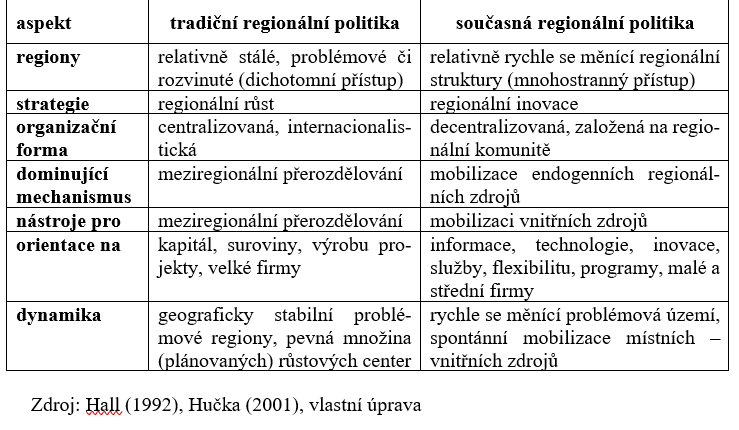 10
4) Cíle regionální politikyHLAVNÍ CÍLE
Hlavní cíle regionální politiky jsou: 
snižování regionálních rozdílů, 
podpora ekonomického růstu,
zlepšování životních podmínek obyvatel, 
a to při současném respektování místních zvláštností, přírodních hodnot území a požadavků na ochranu životního prostředí.
11
4) Cíle regionální politikyDÍLČÍ CÍLE
Dílčími cíli regionální politiky, které podporují cíle hlavní i samotný význam regionální politiky jsou například: 
podpora podnikatelských aktivit v regionu, 
podpora optimálního rozmístění firem v regionu, 
zlepšení spojení regionu s ostatními oblastmi, 
zlepšením technické infrastruktury, 
hledání procesů posílení rovnoměrného rozdělení příjmů napříč regiony, povzbuzení bytové výstavby atd., 
…… a to vše v rámci zkvalitňování environmentálního prostředí a s ohledem na jedinečnost každého regionu.
12
4) Cíle regionální politikyCÍLE Regionální politiky DLE mmr (2019)
Mezi základní cíle regionální politiky patří rozvoj regionů zaměřený na jejich soudržnost a zvyšování konkurenceschopnosti: každý region by měl mít příležitosti ke svému vyváženému rozvoji odpovídajícímu jeho potenciálu a specifickým stránkám. Zvláštní pozornost věnuje regionální politika také specifickým problémům rozvoje měst a venkovských oblastí.
13
5) Nositelé regionální politiky (obecné pojetí)členění nositelů regionální politiky
Nositele regionální politiky obecně členíme dle úrovní, na kterých působí, a to na aktéry činné na národní, regionální a místní úrovni včetně aktérů z nadnárodní úrovně. 
Současně nositele regionální politiky rozlišujeme na formální a neformální.
Ministerstvo pro místní rozvoj či Krajské úřady jednotlivých krajů.
Neformální nositelé se podílejí na procesech v regionálním rozvoji neformálně (bez pověření) a jejich aktivity nejsou povinné. Zájmy těchto aktérů by měly být nekonfliktní a v souladu se společným zájmem formální aktérů.
14
5) Nositelé regionální politiky (obecné pojetí)vztah nositelů regionální politiky
Realizace regionální politiky je zajištěna celou řadou subjektů a institucí, což vyžaduje permanentní komunikaci, efektivní koordinaci a úzkou spolupráci při realizaci cílů regionální politiky. 
Efektivní a žádoucí regionální politika by měla být prováděna na pozadí spolupráce založené na partnerstvích mezi jednotlivými úrovněmi realizujícími regionální politiku, stejně jako na její koordinaci v rámci partnerství v jednotlivých sektorech (jak horizontálně, tak vertikálně – mezi jinými dílčími politikami). 
Tato spolupráce a koordinace činností by se měla projevovat v institucionálních vztazích jak na mezinárodní úrovni, tak také ve vztahu center k nižším článkům veřejné právy.
15
5) Nositelé regionální politiky (obecné pojetí)nositelé regionální politiky na národní a regionální úrovni
Na státní úrovni se regionální politikou zabývají zákonodárné složky státu (Poslanecká sněmovna a Senát), výkonné složky státu – vláda, ústřední správní úřady (ústřední orgány státní správy), zejména vybraná ministerstva, a jimi zřízené organizace. Řadu úloh státu také přebírají polostátní případě soukromé subjekty, jako jsou různé fondy podpory rozvoje, rozvojové agentury, poradenské a technologické instituce aj. 
Aktéři regionální politiky na regionální úrovni jsou zastoupeni ve vyšším počtu a odlišují se svými kompetencemi i možnostmi, jak ovlivňovat regionální rozvoj. Jedná se buď o instituce veřejného sektoru, subjekty soukromého sektoru nebo tzv. instituce PPP (public private partnership). Hlavními nositeli regionální politiky jsou regionální samosprávy (orgány územní samosprávy – kraje), Regionální rady (u regionů soudržnosti), regionální (rozvojové) agentury, poradní a koordinační orgány (Řídící a koordinační výbor), Výbory regionálního rozvoje, rozvojové agentury s celostátní nebo regionální působností, Hospodářské a agrární komory, dobrovolné svazky obcí (MASky či mikroregiony, které tvoří mezičlánek mezi regionální a místní samosprávou), zájmová sdružení, zaměstnanecké a zaměstnavatelské organizace atd.
16
Děkuji za pozornost.
17